מערכת שידורים לאומית
מבנה וקישור
כימיה יא'-יב'
שם המורה: רחל אידלמן
מה נלמד היום
פתרון תרגילים נבחרים מתוך שיעורי הבית: מבנה גיאומטרי וקוטביות של מולקולות
מהו חומר אורגני ומהם תרכובות הפחמן 
נלמד לזהות ולסמן קבוצות פונקציונליות
מבנה וקישור
קבוצות פונקציונליות בתרכובות הפחמן
קוטביות של מולקולות
פתרון תרגילים נבחרים שניתנו כשיעורי בית
נתונה הטבלה הבאה שבה 5 מולקולות והמבנה הגיאומטרי שלהן:



לאיזו מולקולה מבין המולקולות הבאות יש דו-קוטב קבוע? 
					א. לכל המולקולות פרט למולקולות I ו- V					ב. רק למולקולות IV  , II  ו- V
					ג. רק למולקולות II   ו- IV
					ד. רק למולקולות I  ו- III
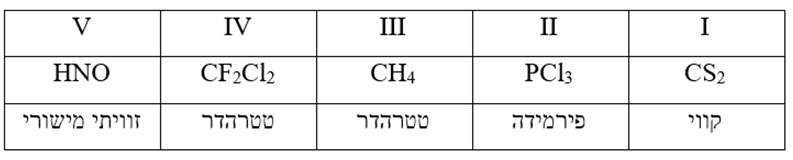 [Speaker Notes: גם אם הניסוח של דף השאלות היה "למי" צריך שפה יהיה ניסוח טוב יותר]
נוסחת ייצוג אלקטרונית של מולקולות
פתרון תרגילים נבחרים שניתנו כשיעורי בית
בשרטוט המולקולה הבאה, נמחקו בטעות כל זוגות האלקטרונים הלא קושרים. כמה זוגות אלקטרונים לא קושרים יש במולקולה?
א.  2		ב.  4
ג.  6		ד.  8
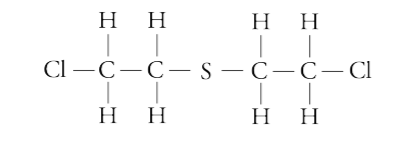 נוסחת ייצוג אלקטרונית של מולקולות
פתרון תרגילים נבחרים שניתנו כשיעורי בית
בשרטוט המולקולה הבאה, נמחקו בטעות כל זוגות האלקטרונים הלא קושרים. כמה זוגות אלקטרונים לא קושרים יש במולקולה?
א.  2		ב.  4
ג.  6		ד.  8
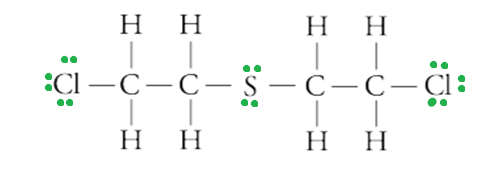 כימיה אורגנית ותרכובות הפחמן
כימיה אורגנית הוא תחום מחקר של חומרים טבעיים ומלאכותיים (סינטטיים) המכילים את היסוד פחמן ואנו מכנים אותם 'תרכובות הפחמן'. 
קיימים יותר חומרים המורכבים מפחמן מאשר חומרים שאינם מכילים פחמן (הוגדרו מעל ל-11 מיליון חומרים אורגניים) ונהוג למיין אותם למשפחות.
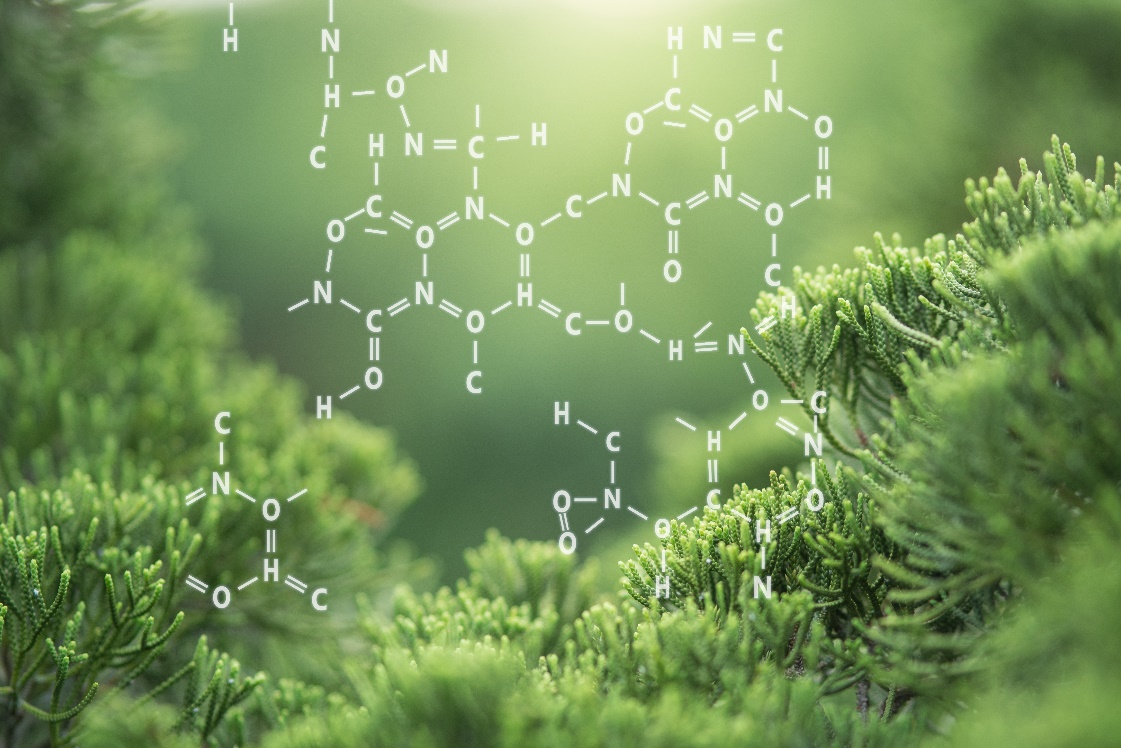 [Speaker Notes: Royalty-free stock photo ID: 701317441
Plants background with biochemistry structure.
M
By Marchu Studio]
כימיה אורגנית ותרכובות הפחמן
פחמן
לפחמן ארבעה אלקטרונים ברמה החיצונית, וכולם יוצרים קשרים עם אטומים אחרים. 
לפחמן נטייה חזקה ביותר ליצור קשרים עם אטומים אחרים ומסוגל ליצור שרשראות ארוכות ביותר, כמעט ללא הגבלה. 
שרשראות אלו יכולות להסתעף וגם ליצור מבנים מיוחדים (כמו טבעות), וכך הופך מספר האפשרויות לכמעט אינסופי.
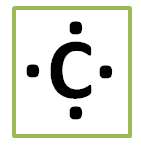 כימיה אורגנית ותרכובות הפחמן
פחמימנים
הפחמימנים הם תרכובות המכילות מפחמן ומימן בלבד.  כאשר בין אטומי הפחמן והמימן קיימים קשרים בודדים בלבד, נקבל פחמימן רווי.
משפחת הפחמימנים הפשוטה ביותר היא משפחת האלקָאנים ובה, כל אטומי הפחמן נקשרים בקשרים קוולנטיים יחידים למימנים (רוויים במימנים) והמבנה גיאומטרי סביב כל אטום של פחמן הוא של טטראדר.
				הפחמימן הפשוט ביותר הוא הגז מתאן: CH4 
				לאלקאנים נוסחה כללית: 2+CnH2n  (n מספר טבעי)
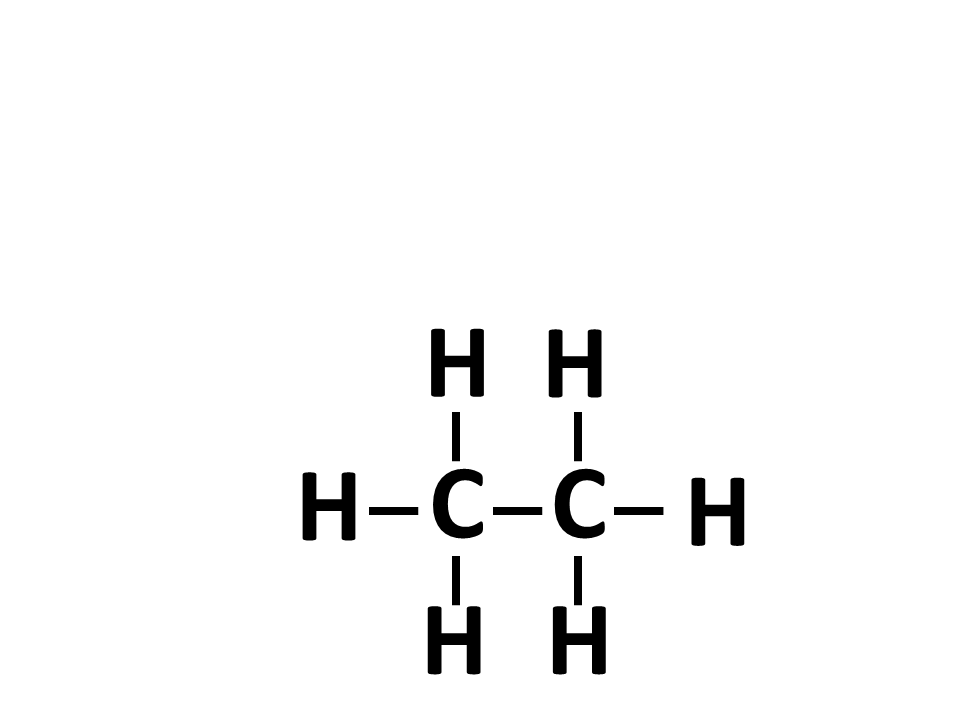 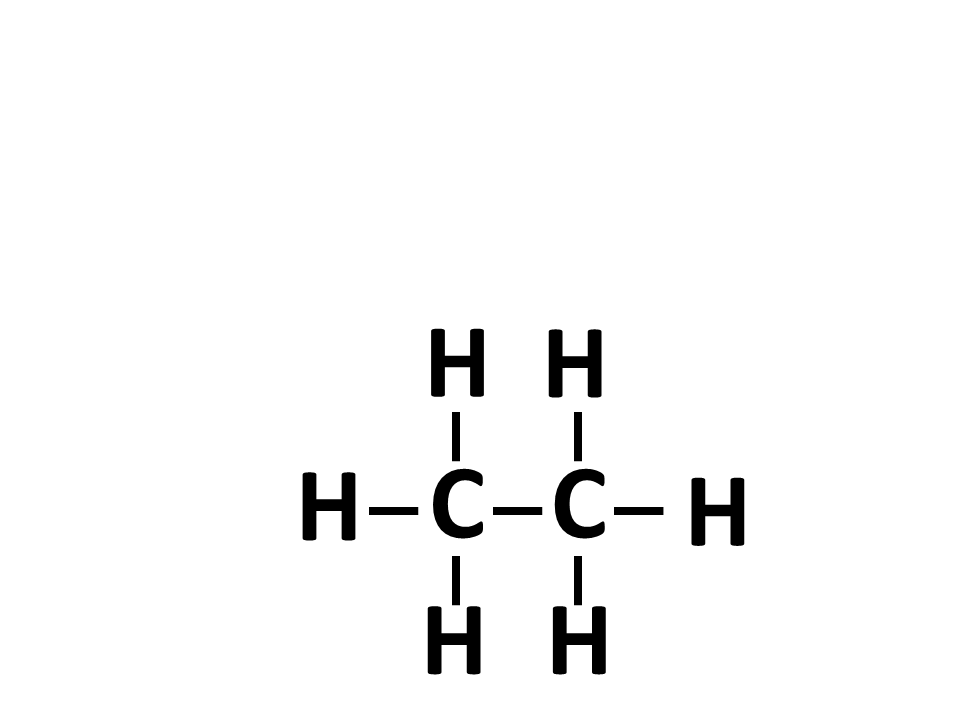 תרגול כיתה
פחמימנים
מהי הנוסחה המולקולרית של אתאן: פחמימן המורכב משני אטומי פחמן (C), ו-6 אטומי מימן (H)?

מהי הנוסחה המולקולרית של פרופאן: פחמימן המורכב משלושה אטומי פחמן (C), ו-8 אטומי מימן (H)?
תשובה: C2H6
תשובה: C3H8
קבוצות פונקציונליות
קבוצה פונקציונלית היא קבוצת אטומים מסוימת בתרכובת, המשפיעה באופן מכריע על התנהגותה הפיזיקלית והכימית ובמקרים רבים היא האתר במולקולה שבו מתרחשות רוב התגובות הכימיות.
רוב התכונות הפיזיקליות (נקודת רתיחה, מסיסות במים) של חומר אורגני נקבעות על ידי הקבוצה הפונקציונלית הכוללת צירופי אטומים
שונים. השלד, R, הינו פחמימני, (אטומי פחמן ומימן).
קבוצות פונקציונליות
אלקֵן- נדרש לזכור
אלקֵנים, משפחת פחמימנים בלתי רוויים, בעלי קשר כפול (אחד לפחות) בין שני אטומי פחמן הנמצא לאורך השרשרת הפחמימנית (R).  סביב אטום הפחמן יש סימטריה של משולש מישורי.אלקֵן יכול להיות בעל:	  	
 קשר כפול אחד 	    	     	  או			 	או 	  	
מספר קשרים כפולים R1-HC=CH-HC=CH-R3 
תרכובת המכילה טבעת עם קשרים כפולים
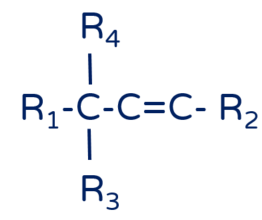 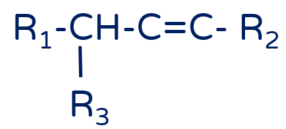 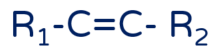 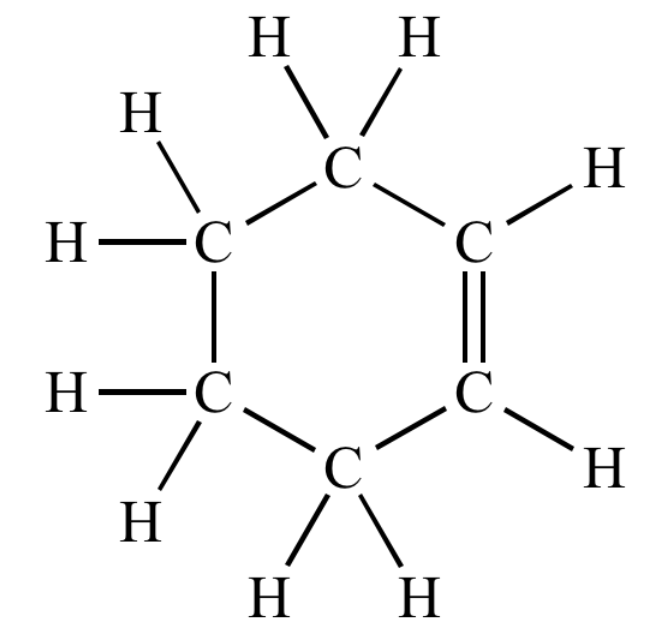 תרגול כיתה
מהי הנוסחה המולקולרית של פרופֵן המורכב משלושה אטומי פחמן (C) ו-6 אטומי מימן (H)?

את הנוסחה המולקולרית של פרופֵן  C3H6 ניתן לייצג גם כך:   	
בצורה זו, ניתן להבחין בקבוצה הפונקציונלית בקלות.
תשובה: C3H6
CH3CH=CH2
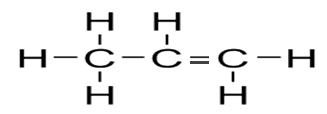 קבוצות פונקציונליות
כהל- נדרש לזכור
כהל הם משפחת תרכובות פחמן המכילות קבוצת OH- (הידרוקסיל) הקשורה לשרשרת פחמימנית (R). כהל יכול להופיע בכמה מצבים:
קבוצת ה-OH קשורה לפחמן אחד בלבד בשרשרת 
קבוצת ה-OH קשורה לפחמן, הקשור לשני פחמנים 
קבוצת ה- OHקשורה לפחמן, הקשור לשלושה פחמנים
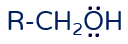 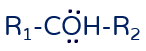 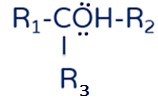 תרגול כיתה
מהי הנוסחה המולקולרית של אתנול המורכב משני אטומי פחמן (C), 6 אטומי מימן (H) ואטום חמצן אחד?

את הנוסחה המולקולרית של אתנול  C2H6O ניתן לכתוב גם כך:   	CH3CH2OH 

בצורה זו, ניתן להבחין בקבוצה הפונקציונלית בקלות.
תשובה: C2H6O
CH3CH2OH
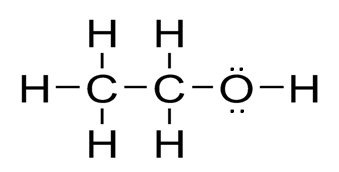 קבוצות פונקציונליות
חומצה קרבוקסילית- נדרש לזכור
חומצות קרבוקסיליות, הן תרכובות פחמן המכילות קבוצה קרבוקסילית (COOH) הנמצאת בקצה השרשרת הפחמימנית (R). חומצות קרבוקסיליות הן חומצות אורגניות ויש רבות כאלה בטבע (חומצת לימון, חומץ...)   
נסמן חומצה קרבוקסילית:     RCOOH						
מבנה הקבוצה הקרבוקסילית:
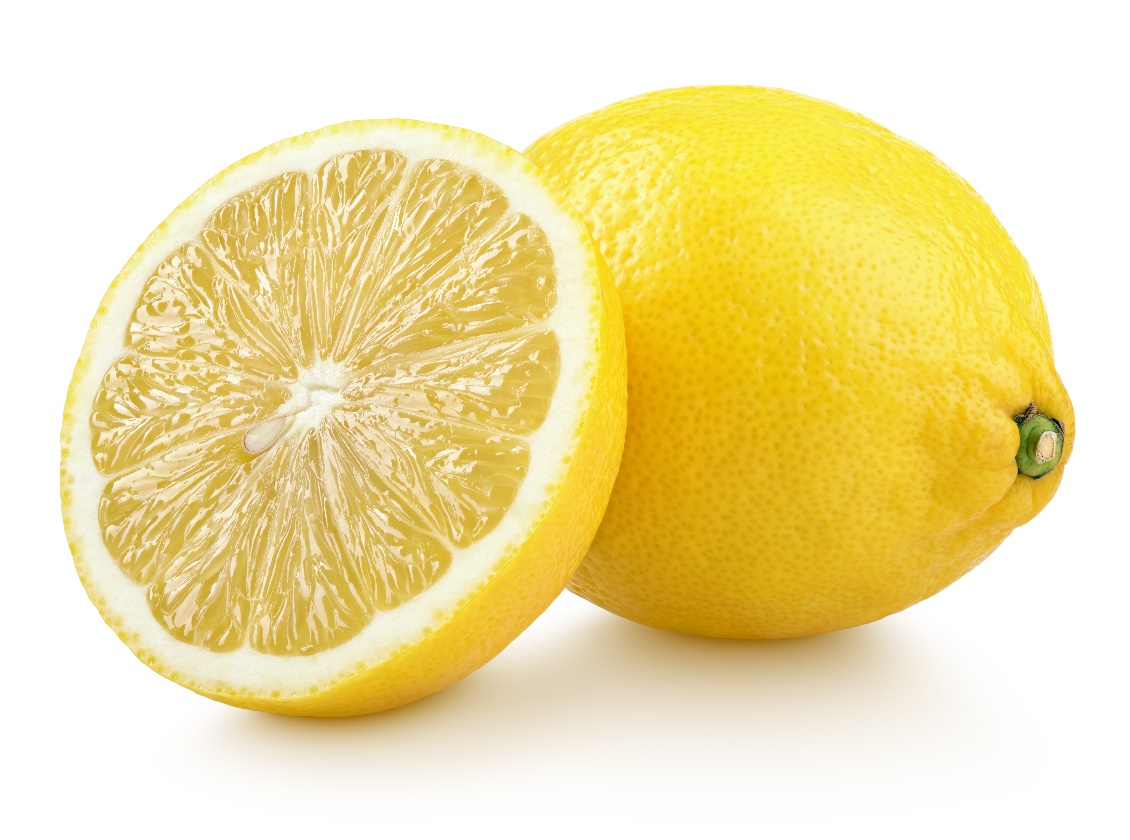 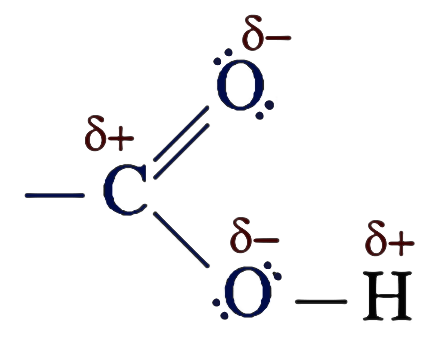 [Speaker Notes: Royalty-free stock photo ID: 618776144
Group of ripe whole yellow lemon citrus fruit with lemon fruit half isolated on white background with clipping path
R
By Roman Samokhin

עם עט אלקטרוני להוסיף את קבוצת ה-R. 
להסביר על הקושי באבחנה של תלמידים בין קבוצת הידרוקסיל (OH) המעידה על כהל לבין קבוצ קרבוקסיל (COOH) המעידה על חומצה קרבוקסילית.]
תרגול כיתה
מהי הנוסחה המולקולרית של חומצה אצטית (חומץ) המורכבת משני אטומי פחמן (C), 4 אטומי מימן (H) ושני אטומי חמצן?

את הנוסחה המולקולרית של חומצה אצטית  C2H4O2 ניתן לכתוב גם כך:  CH3COOH 

בצורה זו, ניתן להבחין בקבוצה הפונקציונלית בקלות.
תשובה: C2H4O2
CH3COOH
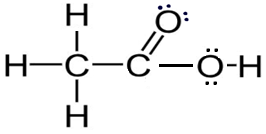 קבוצות פונקציונליות
אמין- נדרש לזכור
אמינים הם תרכובות פחמן המכילות חנקן (N) הקשור לשרשרת פחמימנית. האמין יכול להיות:
ראשוני (קשור לפחמן ושני מימנים) 
שניוני (קשור לשני פחמנים ומימן אחד) 
שלישוני (קשור לשלושה פחמנים)
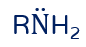 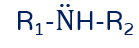 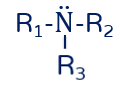 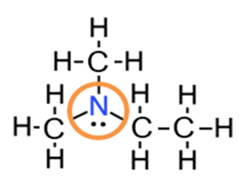 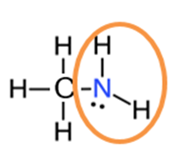 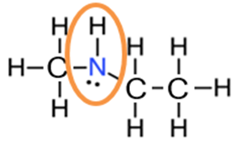 אמין ראשוני
אמין שניוני
אמין שלישוני
[Speaker Notes: גם פה -לא נדרש לפי הסילבוס ראשוני שניוני ושלישוני

נכון. אבל בפועל הם נדרשים לזהות כאלה. לפעמים בסימון בטבעות מורכבות יותר למשל של ויטמינים, יש קבוצות NH או 2NH והם אמורים להבין שזה אמין.
אין לי בעיה להוריד. וגם אין לי בעיה להדגיש שרק הראשוני נדרש.  מה שאת חושבת שיהיה יותר ברור ומובן.]
תרגול כיתה
מהי הנוסחה המולקולרית של מתילאָמין המורכב מאטום פחמן (C) אחד, 5 אטומי מימן (H) ואטום חנקן (N) אחד?

את הנוסחה המולקולרית של אתנול  CH5N ניתן לכתוב גם כך:   	CH3NH2 

בצורה זו, ניתן להבחין בקבוצה הפונקציונלית בקלות.
תשובה: CH5N
CH3NH2
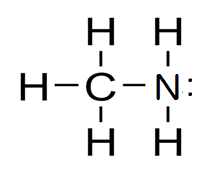 [Speaker Notes: עט אלקטרוני בזמן השיעור]
קבוצות פונקציונליות
אתר- מופיע בדף הנוסחאות
אתרים הם תרכובות פחמן אשר בהן שתי שרשרות פחמימניות קשורות בקשר קוולנטי יחיד לאטום חמצן. לאתר צורה זוויתית סביב אטום החמצן ולכן מולקולות אלה קוטביות תמיד.  נרשום את האתר כך: 		R1 – O – R2
תרגול כיתה
מהי הנוסחה המולקולרית של דו מתיל אתר המורכבת משלושה אטומי פחמן (C), 6 אטומי מימן (H) ואטום חמצן אחד (O)?

את הנוסחה המולקולרית של חומצה אצטית  C3H6O ניתן לכתוב גם כך:  CH3OCH3 

בצורה זו, ניתן להבחין בקבוצה הפונקציונלית בקלות.
תשובה: C3H6O
CH3OCH3
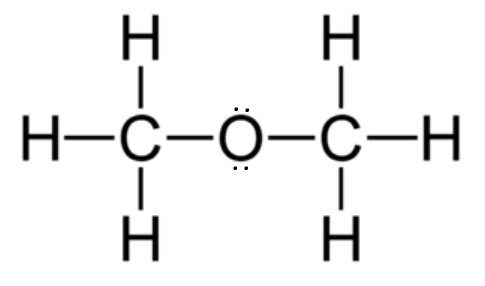 קבוצות פונקציונליות
אלדהיד- מופיע בדף הנוסחאות 			קטון- מופיע בדף הנוסחאות
קטונים, מאופיינים גם הם על ידי קבוצת קרבוניל C=O, הקשורה לשתי שרשרות פחמימניות (R).  סביב אטום הפחמן יש סימטריה של משולש מישורי וקבוצה זו קוטבית.
אלדהידים, מאופיינים על ידי קבוצת קרבוניל C=O, הקשורה למימן ולשרשרת הפחמימנית (R).  סביב אטום הפחמן יש סימטריה של משולש מישורי וקבוצה זו קוטבית.
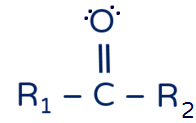 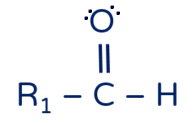 תרגול כיתה
האלדהיד הפשוט ביותר היא תרכובת בשם פורמאלדהיד ובה אין כלל שייר פחמימני אלא מימן. התרכובת מורכבת מאטום פחמן אחד (C) ושני אטומי מימן (H).
א. מהי הנוסחה המולקולרית של הפורמאלדהיד?
ב. מהי הצורה הגיאומטרית של הפורמאלדהיד?

ניתן לבטא את הפורמאלדהיד  CH2Oגם כך:
תשובה: CH2O
תשובה: משולש מישורי
H2C=O
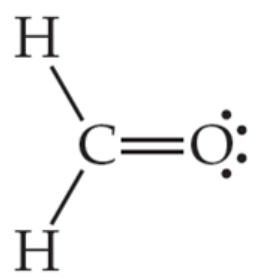 תרגול כיתה
הקטון הפשוט ביותר היא תרכובת האצטון ובה יש שני שיירים פחמימניים (R). התרכובת מורכבת משלושה אטומי פחמן אחד (C), 6 אטומי מימן (H) ואטום חמצן אחד (O).
א. מהי הנוסחה המולקולרית של האצטון?
ב. מהי הצורה הגיאומטרית סביב הפחמן הקרבונילי של האצטון?

		ניתן לבטא את האצטון  C3H6Oגם כך:
תשובה: C3H6O
תשובה: משולש מישורי
H3CCOCH3
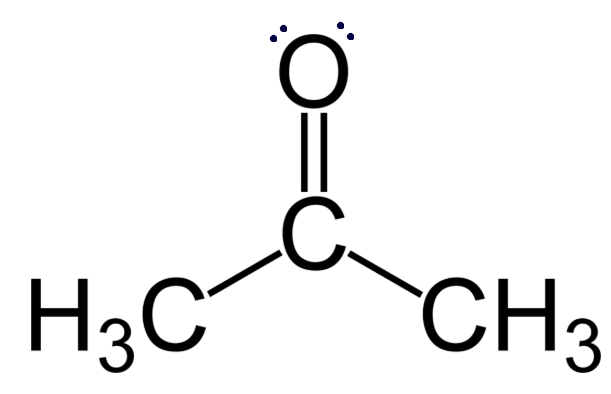 קבוצות פונקציונליות
אסטר- מופיע בדף הנוסחאות
אסטרים הם תרכובות פחמן אשר בהן שתי שרשרות פחמימניות המופרדות על ידי קבוצת		.  הגיאומטריה סביב הפחמן הקרבונילי היא משולש מישורי והקבוצה מעניקה קוטביות למולקולה.  נרשום את האסטר כך:	  
אסטרים בטבע אחראיים לריחות הטובים של הפרחים והפירות.
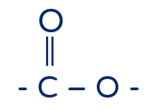 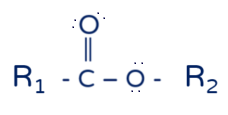 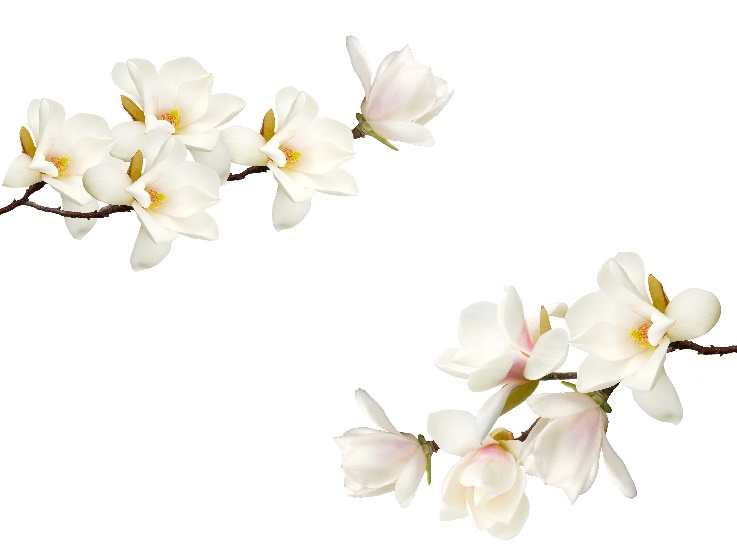 [Speaker Notes: Royalty-free stock photo ID: 702949981
Beautiful magnolia flower bouquet isolated on white background.
S
By Swisty242]
תרגול כיתה
האסטר מתיל אתנואָט מורכב משלושה פחמנים (C), 6 מימנים (H) ושני חמצנים (O). 
א. מהי נוסחת הייצוג האלקטרונית של מתיל אתנואָט?
ב. כמה זוגות אלקטרונים לא קושרים יש במולקולה?

	ניתן לבטא את האסטרים באופן כללי גם כך:
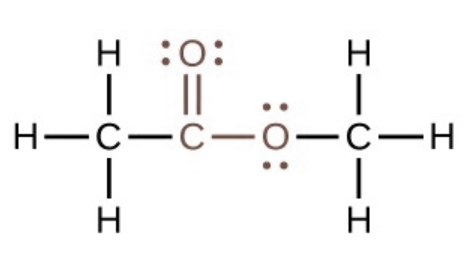 תשובה: 4
R1- COO-R2
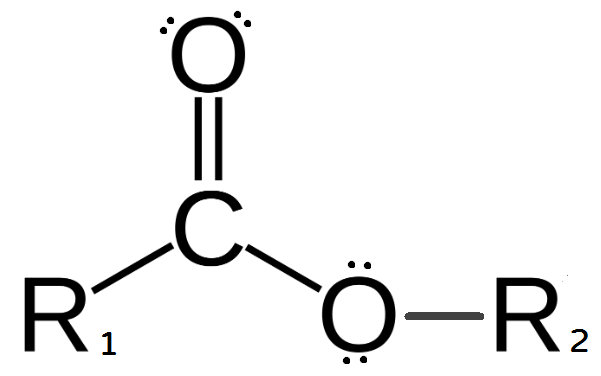 קבוצות פונקציונליות
אמיד- מופיע בדף הנוסחאות
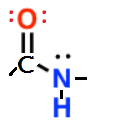 אמידים הם תרכובות פחמן אשר בהן ישנה קבוצת		
האמידים יכולים להופיע בצורות אלה:
  אמיד שבו החנקן קשור ל- 2 מימנים :	
אמיד שבו החנקן קשור למימן אחד ולשייר פחמימני :
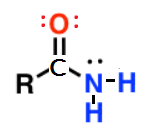 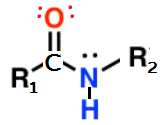 תרגול כיתה
לאצטאָמיד יש שני פחמנים (C), 5 מימנים (H) ואטום חמצן אחד (O) ואטום חנקן, (N). 
א. ציירו נוסחת ייצוג אלקטרונית של אצטאמיד.
ב. היעזרו בטבלת אלקטרושליליות וסדרו את הקשרים במולקולה      על פי מידת הקוטביות שלהם.

	
				ניתן לבטא את האמידים כך:
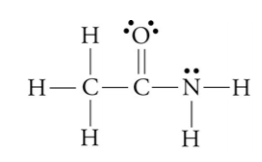 R1- CO-NH2
תשובה:	         C-C < C-H < C-N < N-H < C=O
הפרש אלקטרושליליות:	1.0	0.9	0.5	0.4	 0
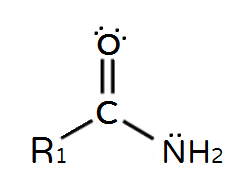 הפסקה
10 דקות לתרגול- סרקו את ה-QR לקבלת התרגיל
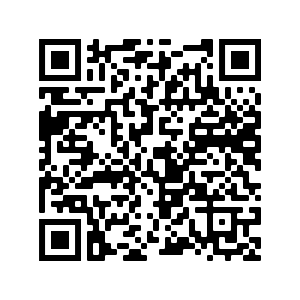 סרקו אותי
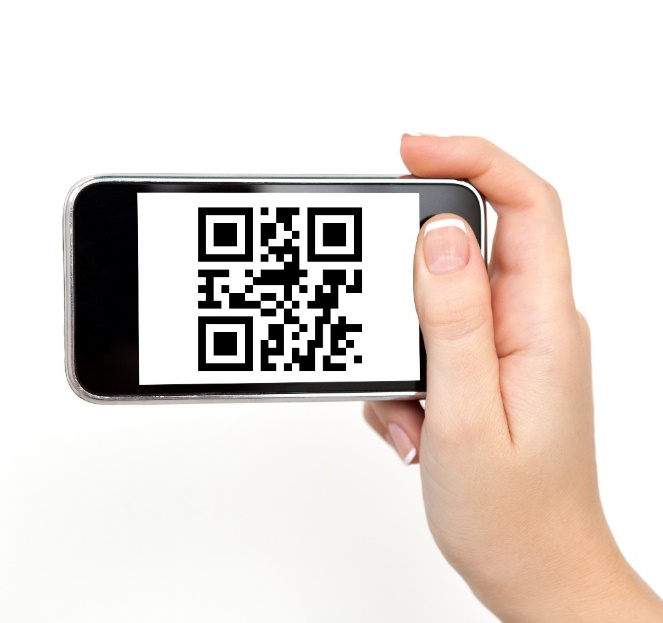 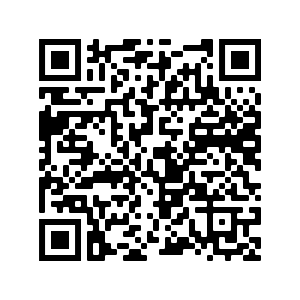 תרגול להפסקה
קבוצות פונקציונליות
זהו את הקבוצות הפונקציונליות בטבלה הבאה:
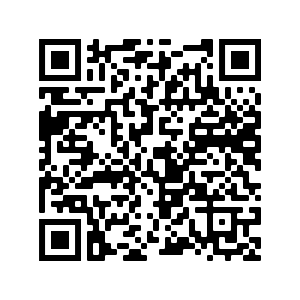 תרגול להפסקה
קבוצות פונקציונליות
זהו את הקבוצות הפונקציונליות בטבלה הבאה:
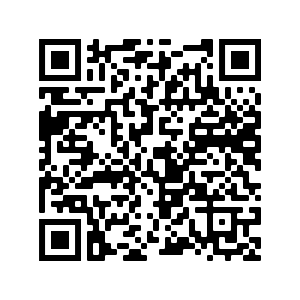 פתרון התרגול להפסקה
קבוצות פונקציונליות
זהו את הקבוצות הפונקציונליות בטבלה הבאה:
קבוצות פונקציונליות
קבוצות פונקציונליות שצריך לזכור
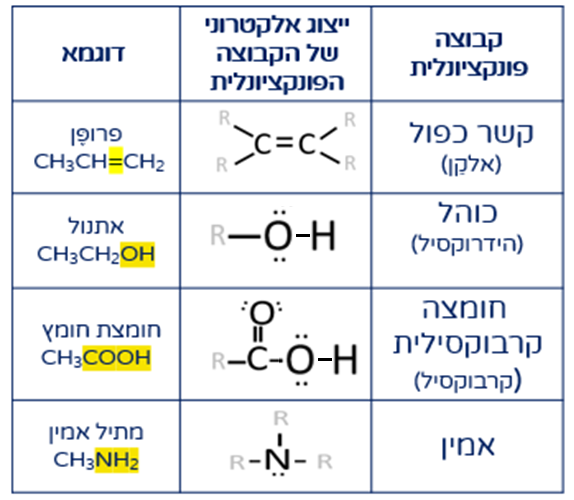 R = (שייר פחמימני) שרשרת פחמימנית המורכבת מפחמנים ומימנים הקשורים בקשרים קוולנטיים.
קבוצות אלה יכולות להיות זהות או שונות.
קבוצות פונקציונליות
קבוצות פונקציונליות הניתנות בדף הנוסחאות
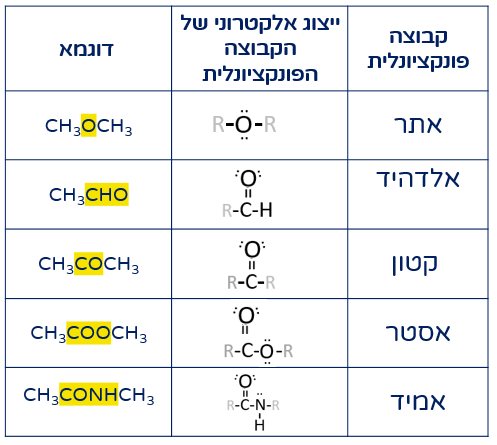 R  = (שייר פחמימני) שרשרת פחמימנית המורכבת מפחמנים ומימנים הקשורים בקשרים קוולנטיים.
קבוצות אלה יכולות להיות זהות או שונות.
תרגול כיתה
תרכובות פחמן
א. השלימו את הטבלה הבאה:
תרגול כיתה
תרכובות פחמן
א. פתרון השלמת הטבלה:
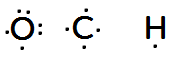 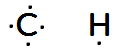 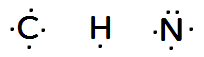 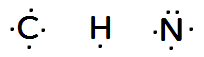 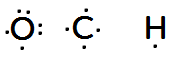 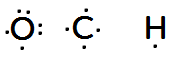 תרגול כיתה
תרכובות פחמן
ב. השלימו את הטבלה הבאה:
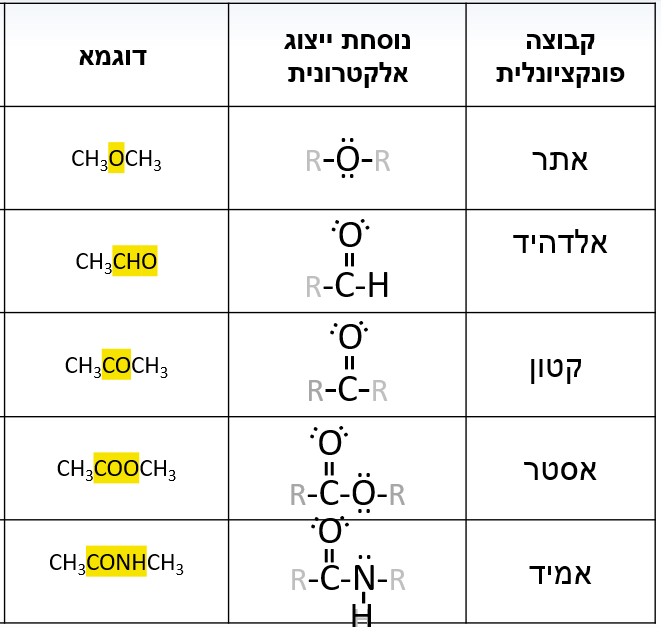 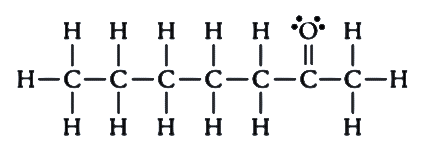 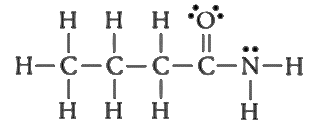 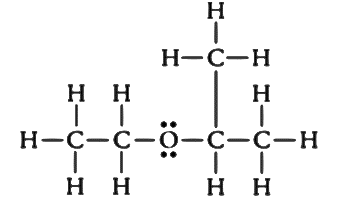 תרגול כיתה
תרכובות פחמן
ב. פתרון השלמת הטבלה:
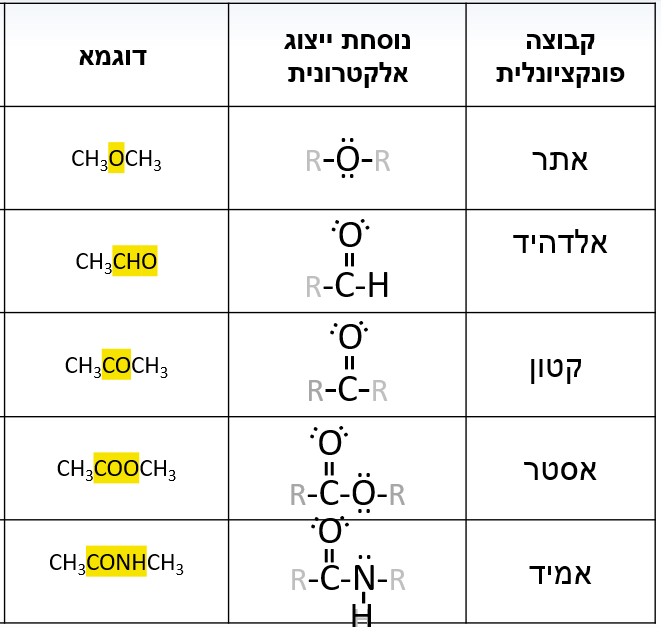 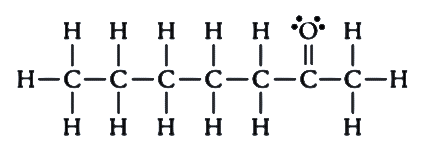 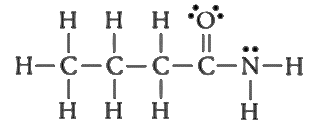 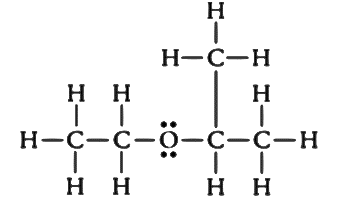 תרגול כיתה
תרכובות פחמן
ג. השלימו את הטבלה הבאה:
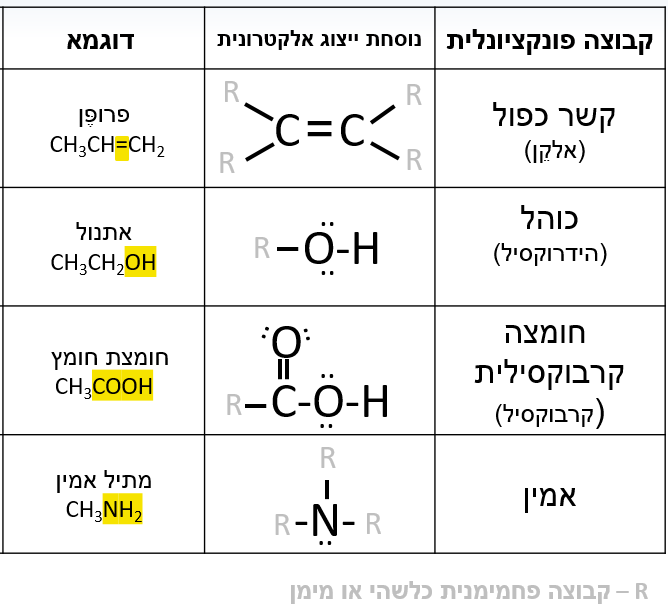 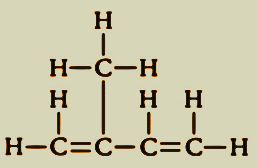 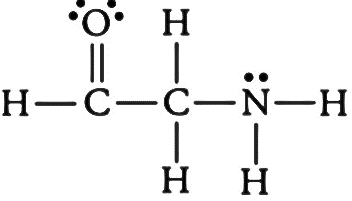 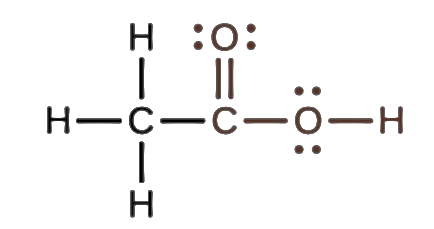 [Speaker Notes: לתקן גם פה את הכותרת ולרשום שם קבוצה פונקציונלית. ממליצה להגדיל טבלת קבוצות]
תרגול כיתה
תרכובות פחמן
ג. פתרון השלמת הטבלה:
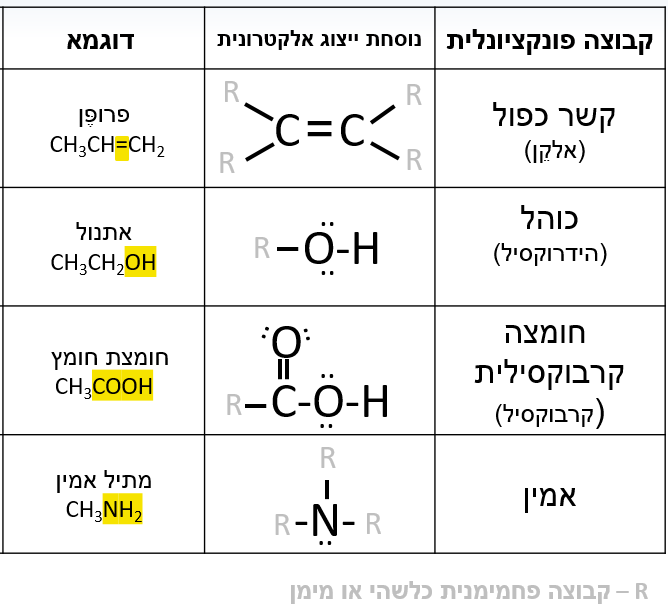 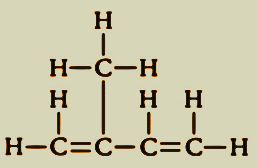 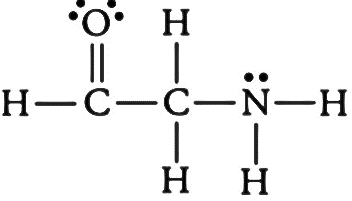 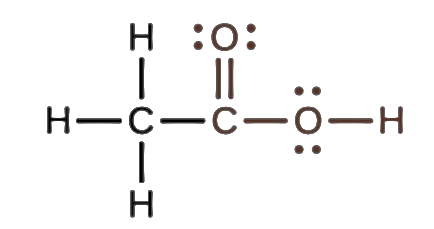 תרגול כיתה
תרכובות פחמן
ד. השלימו את הטבלה הבאה:
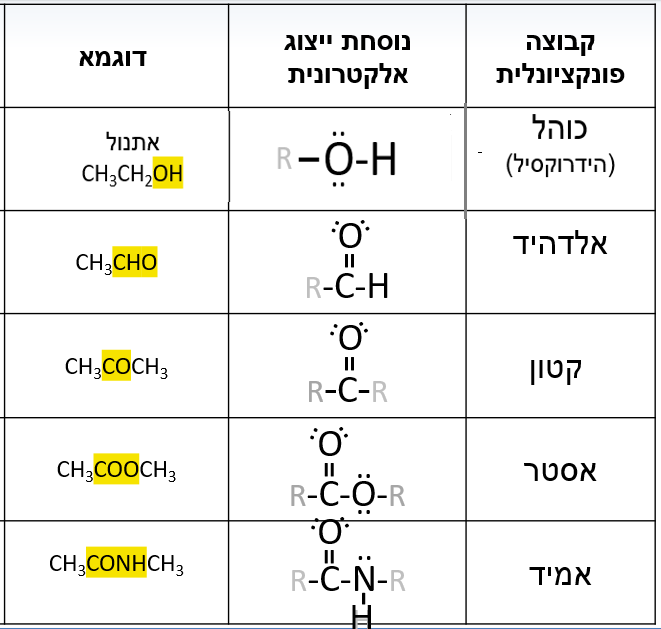 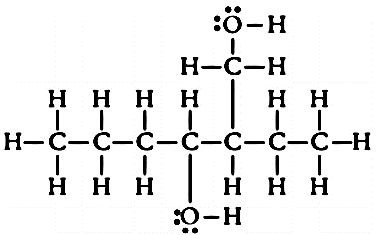 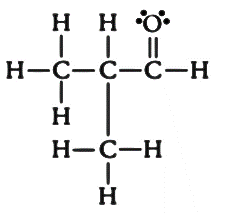 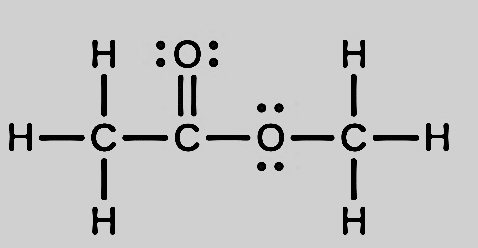 [Speaker Notes: לתקן כותרת טבלה. ממליצה להגדיל טבלת קבוצות]
תרגול כיתה
תרכובות פחמן
ד. פתרון השלמת הטבלה:
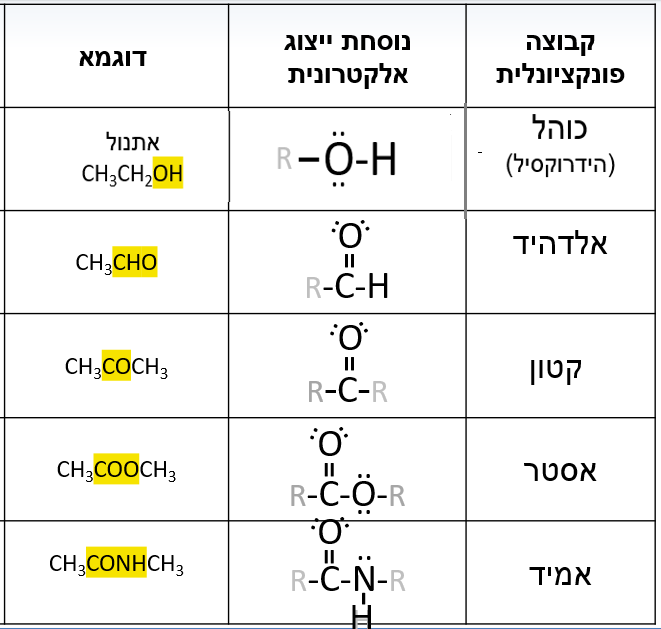 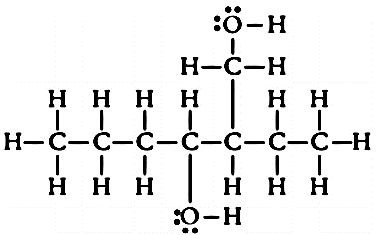 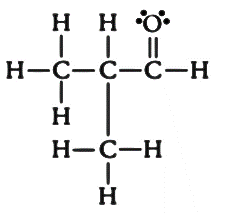 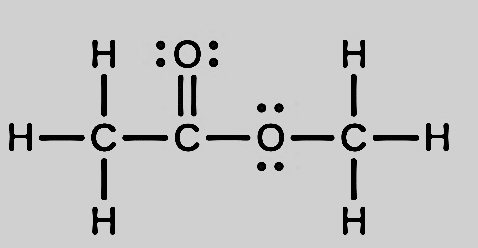 כותרת
סרקו אותי
סרקו את קוד ה-QR וענו על השאלות

			בהצלחה לכולם!
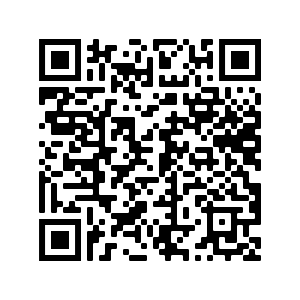 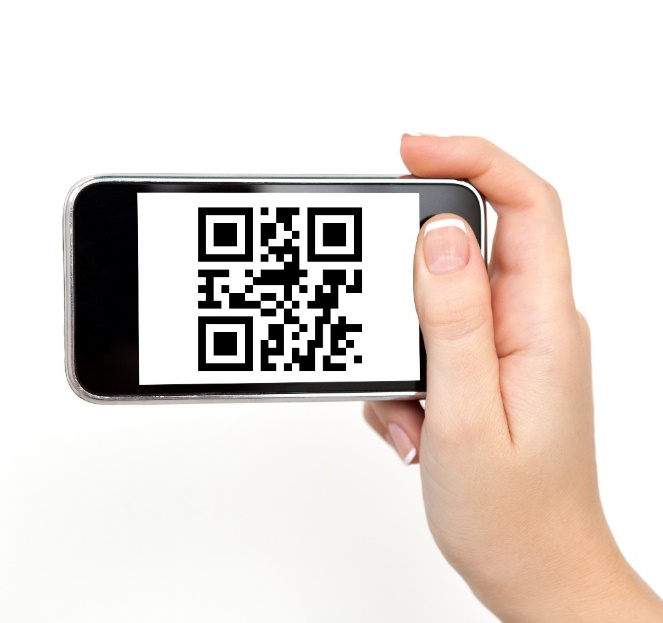 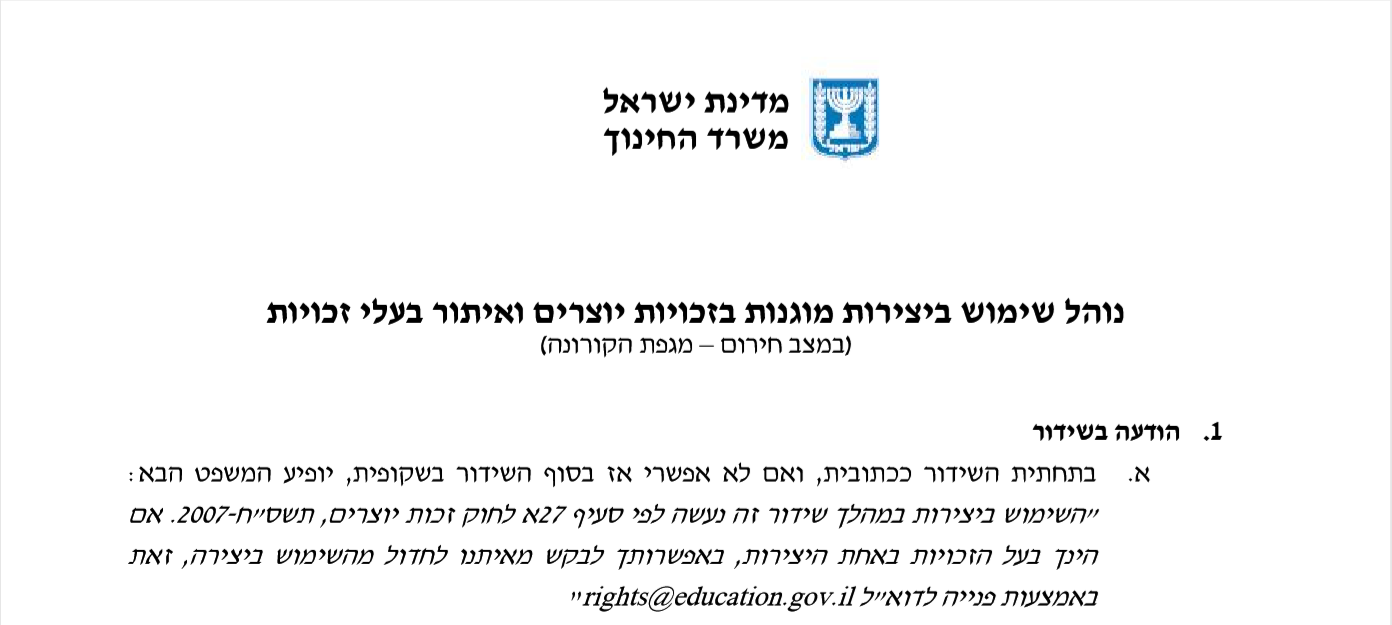 שימוש ביצירות מוגנות בזכויות יוצרים ואיתור בעלי זכויות
השימוש ביצירות במהלך שידור זה נעשה לפי סעיף 27א לחוק זכות יוצרים, תשס"ח-2007. אם הינך בעל הזכויות באחת היצירות, באפשרותך לבקש מאיתנו לחדול מהשימוש ביצירה, זאת באמצעות פנייה לדוא"ל rights@education.gov.il